2024/08/19
SNO+ and Radon
Keegan Paleshi
Student, Laurentian University
[Speaker Notes: Hi everyone, Today im going to be talking to you about SNO+’s efforts to improve our methods for quantifying radon in and around our detector]
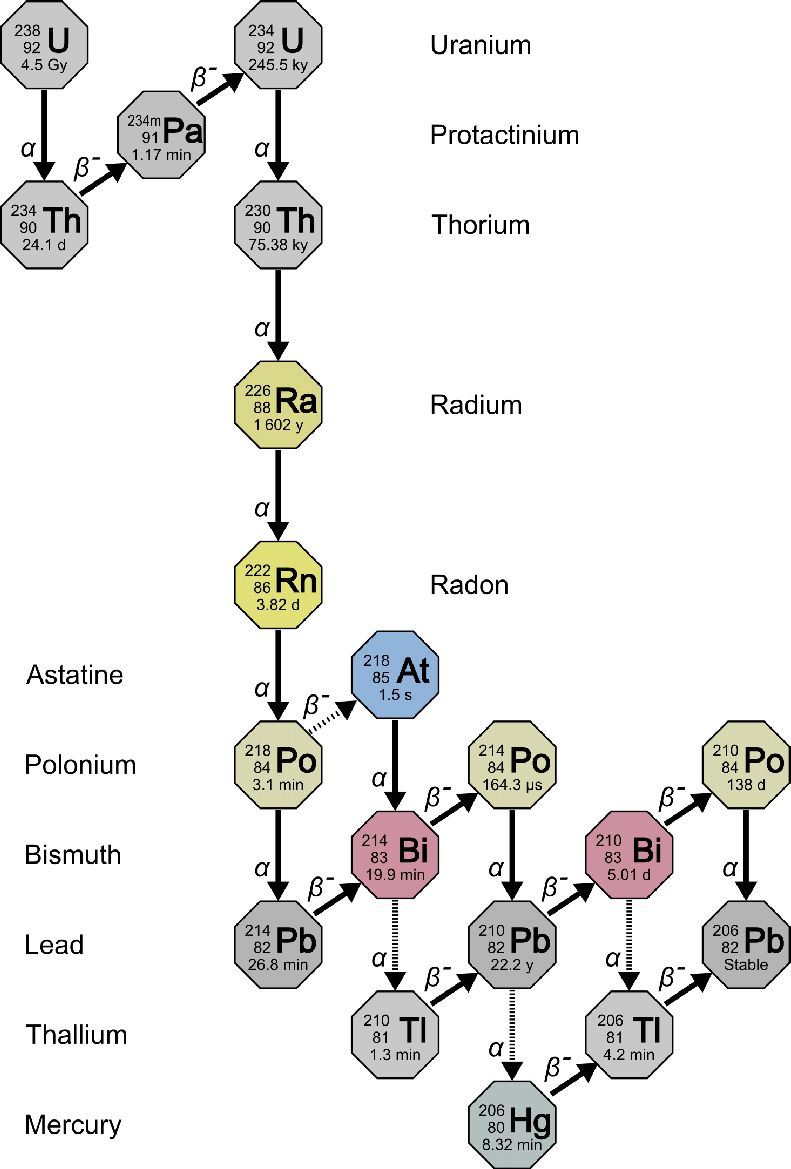 Disentangling the U-238 Decay Chain
Dirt, rock, and dust

Radon vs Parents

Pb-210 long lived
2
https://www.epa.gov/sites/default/files/styles/medium/public/2015-05/u-238_decay.png?itok=558OwVAJ
[Speaker Notes: Radon comes from Uranium, Uranium is everywhere, radon emanates]
SNO+ Radon Mitigation
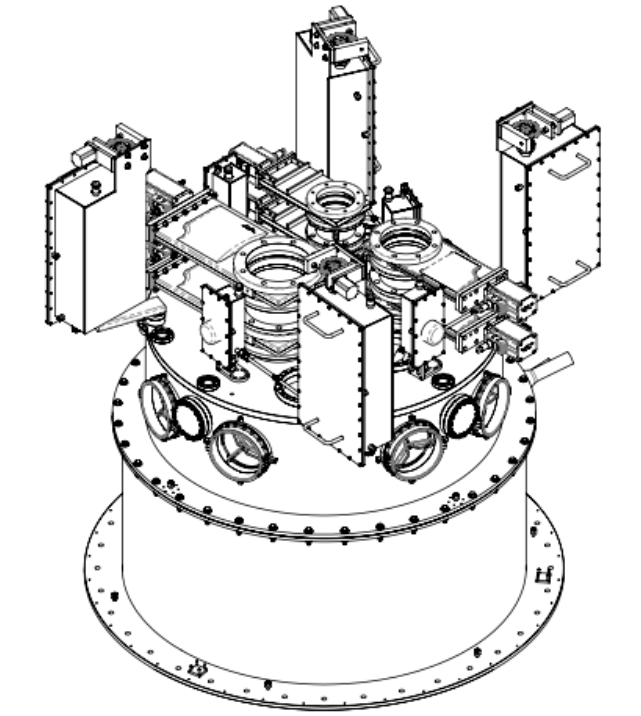 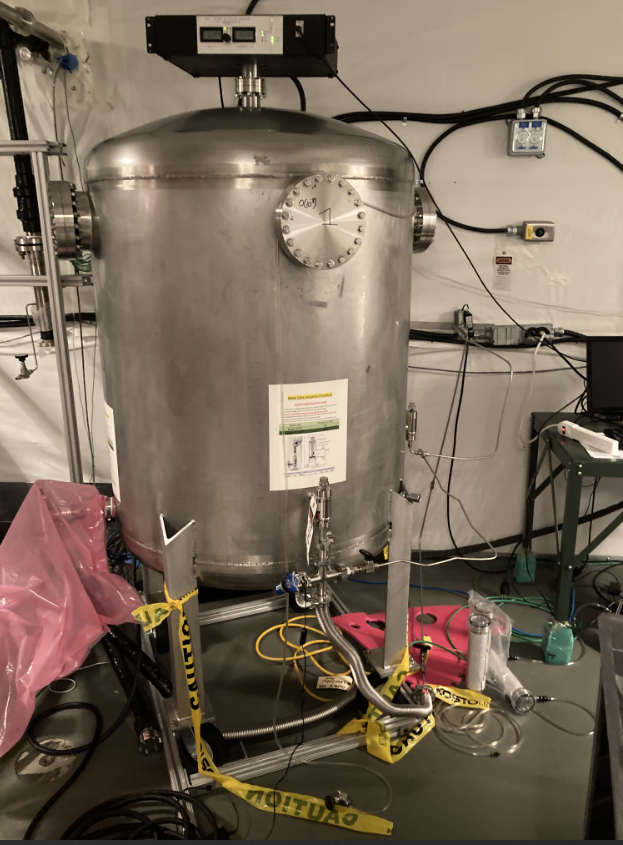 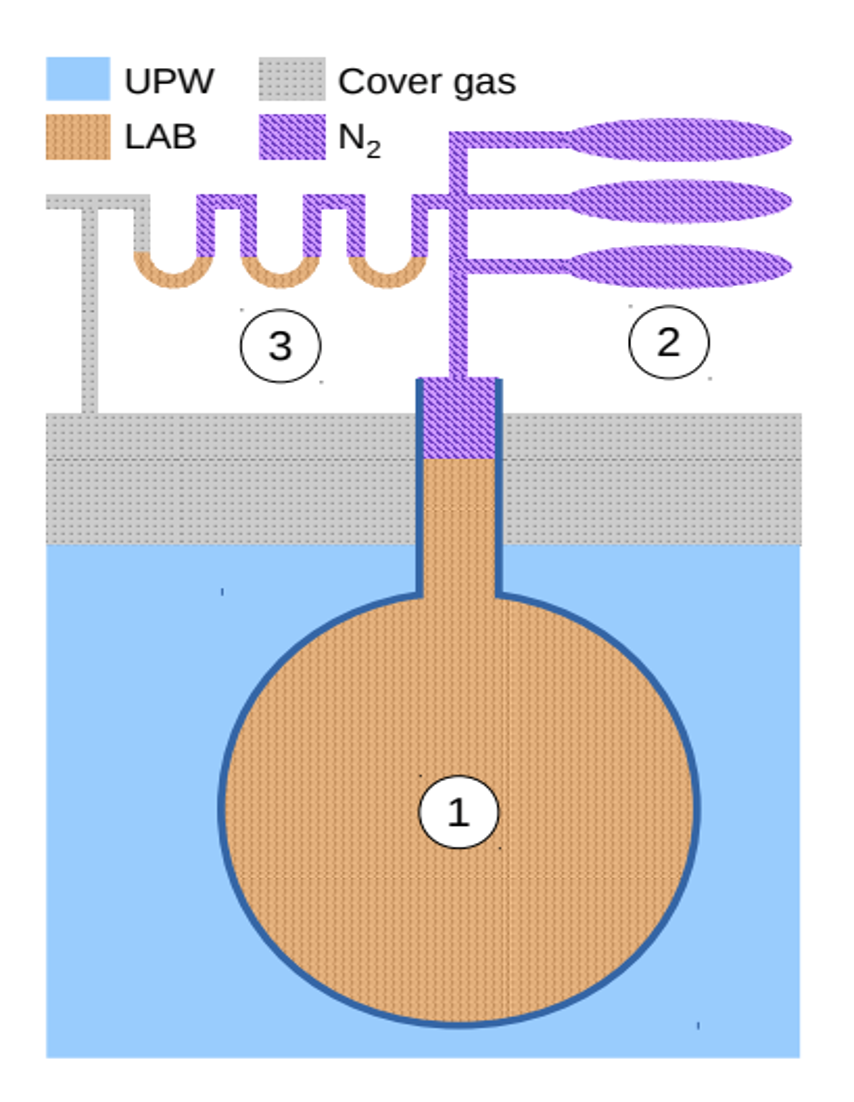 N2 Cover Gas system


Universal Interface (UI)


Ultra pure water (UPW) shielding


Electrostatic Radon Monitor
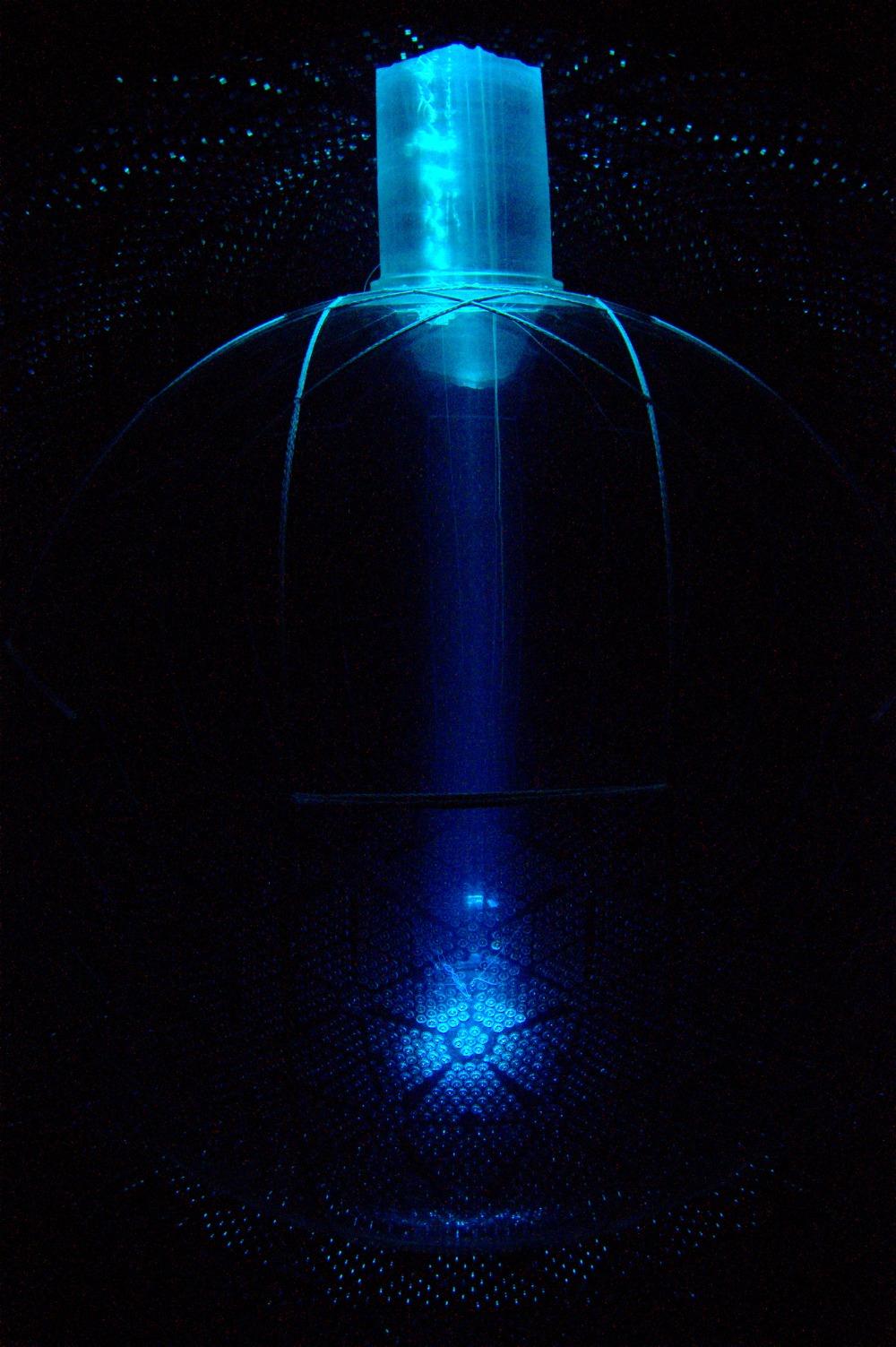 3
[Speaker Notes: Mention cover gas system is ~ 4196L mention how we need UI for samples  mine air 64000atoms/L, 10^-5 factor reduction]
Cryogenically Trapping Radon Gas
Radon Phase Diagram
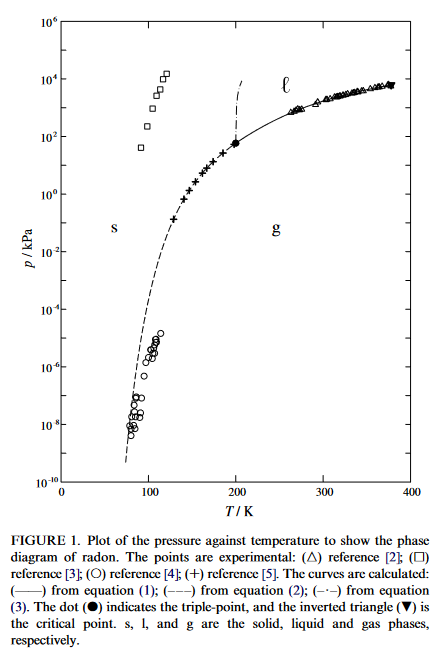 Noble Gas


Can be frozen by LN2 - 77K


Control sublimation and deposition
4
A.G.M. Ferreira, L.Q. Lobo, (2007) On the vapour pressure of radon
[Speaker Notes: Van der Waals Radii ~220pm]
What is a Radon Assay
Radon
Radioactivity
Clogging
Vapour
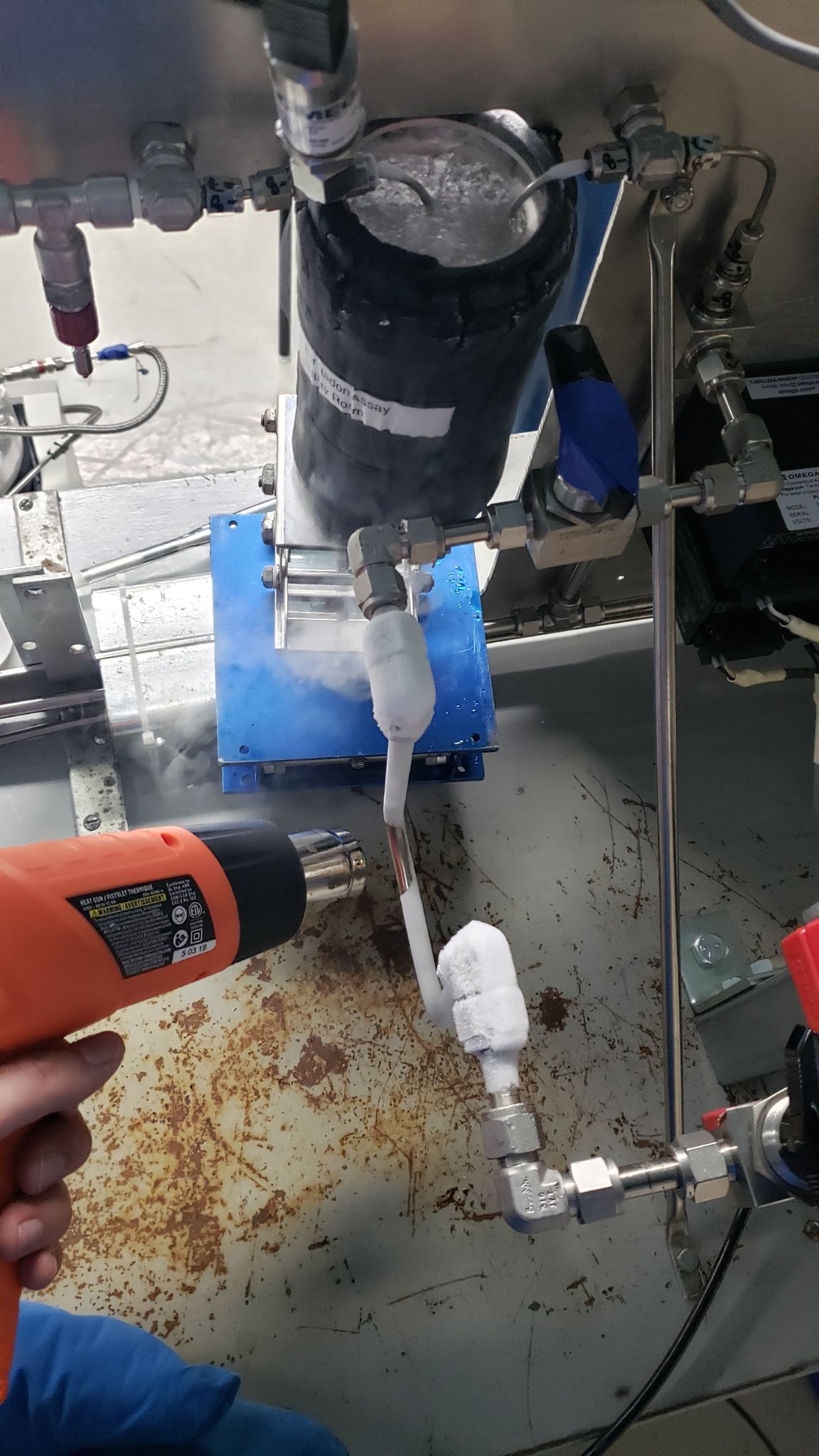 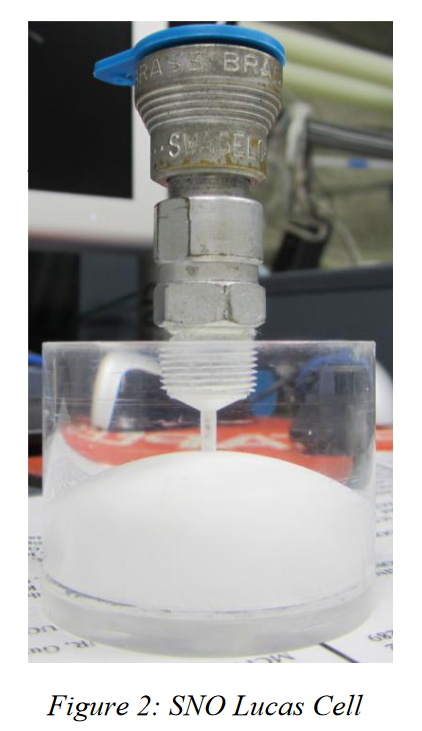 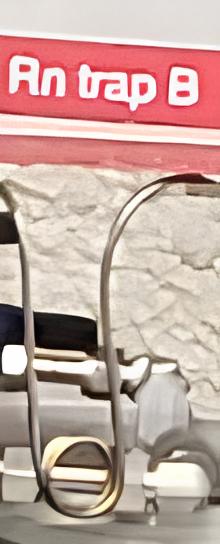 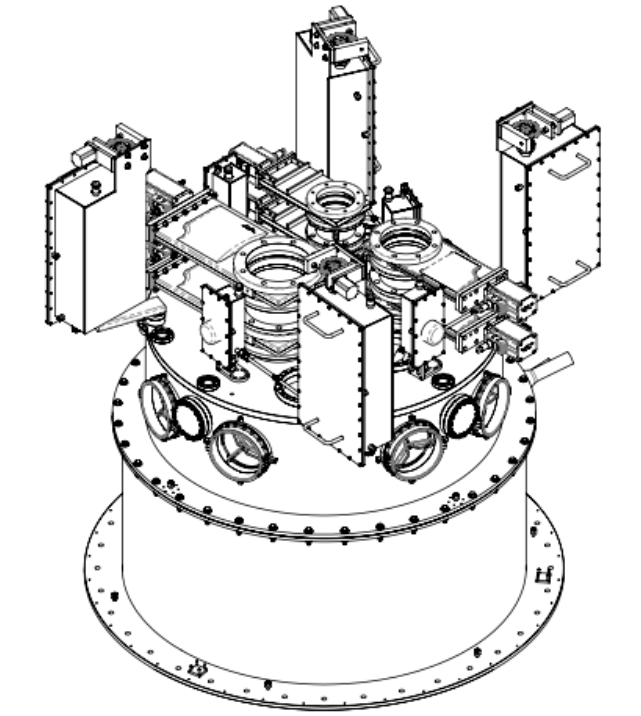 Off-gassing
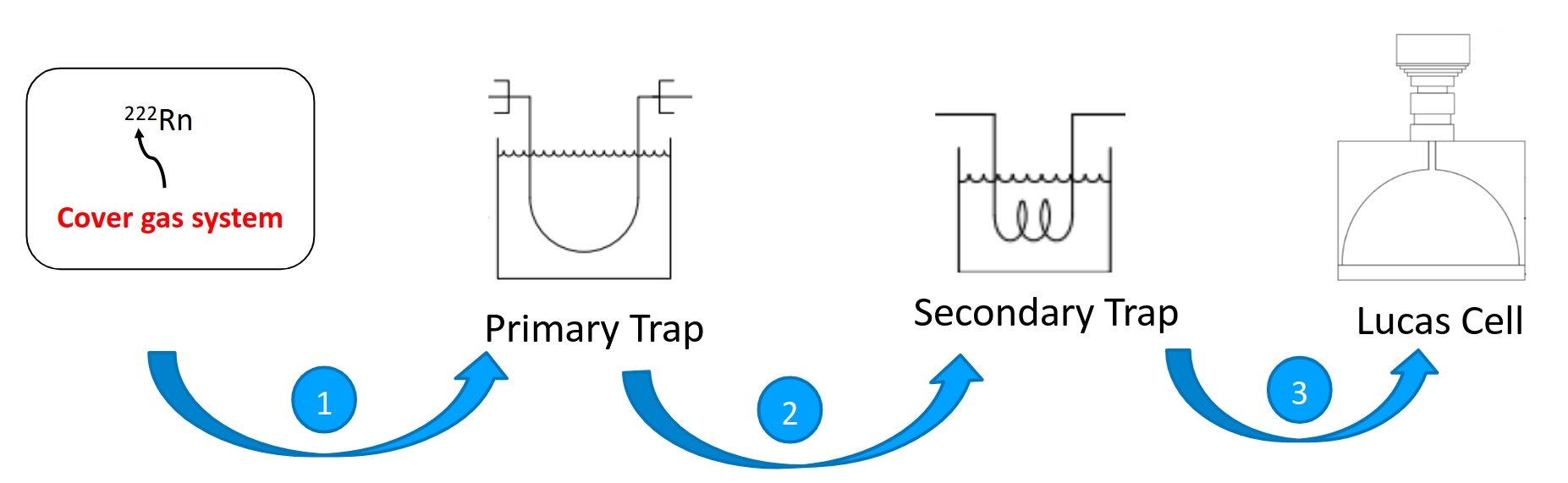 Leaks
‹#›
[Speaker Notes: 1.5hours
10 hours for full]
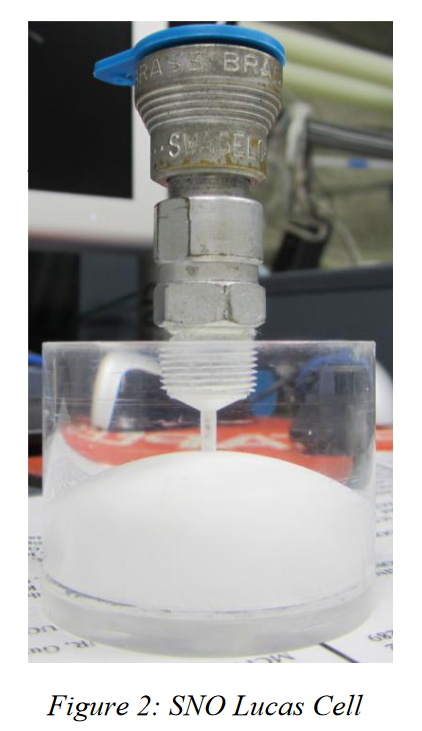 Lucas Cells
Quantifying an analyte - Rn222 atoms


ZnS (Ag) scintillator


Counting flashes
6
[Speaker Notes: Van der Waals Radii ~220pm]
Counting Alphas
Single alpha signal - Photomultiplier Tube
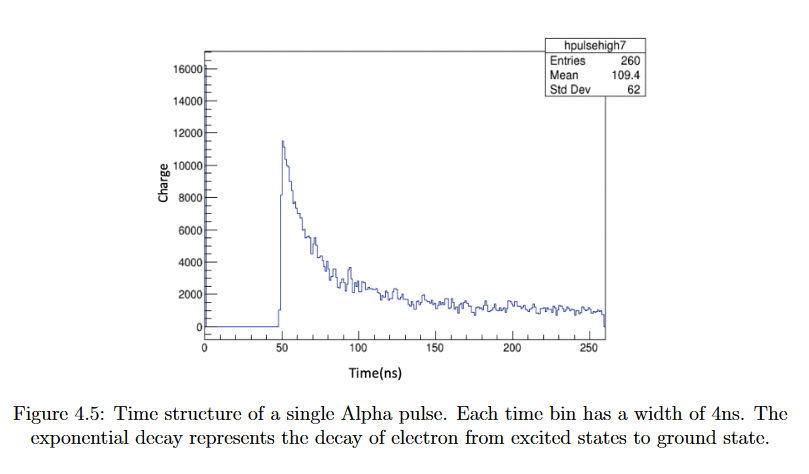 Three alphas per Rn


Read out by Photomultiplier Tube
Credit Adil Hussain
7
[Speaker Notes: Van der Waals Radii ~220pm]
Background Results
System Background
 Radon Counts vs Time
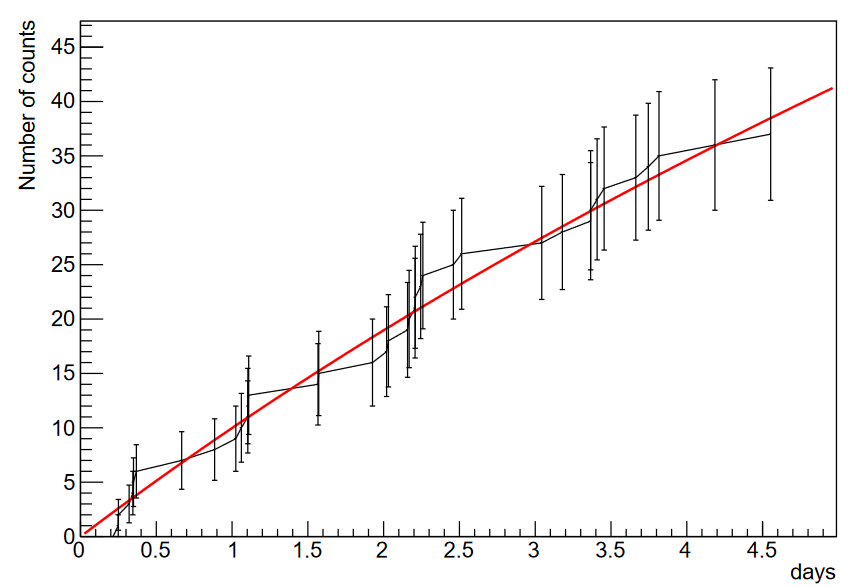 Multiple fixes



Leak checked hot + cold



38 +/- 6 counts
8
[Speaker Notes: Mention cover gas system is ~ 4196L
6.9 cpd background]
Improving Assays with Titan Trapping
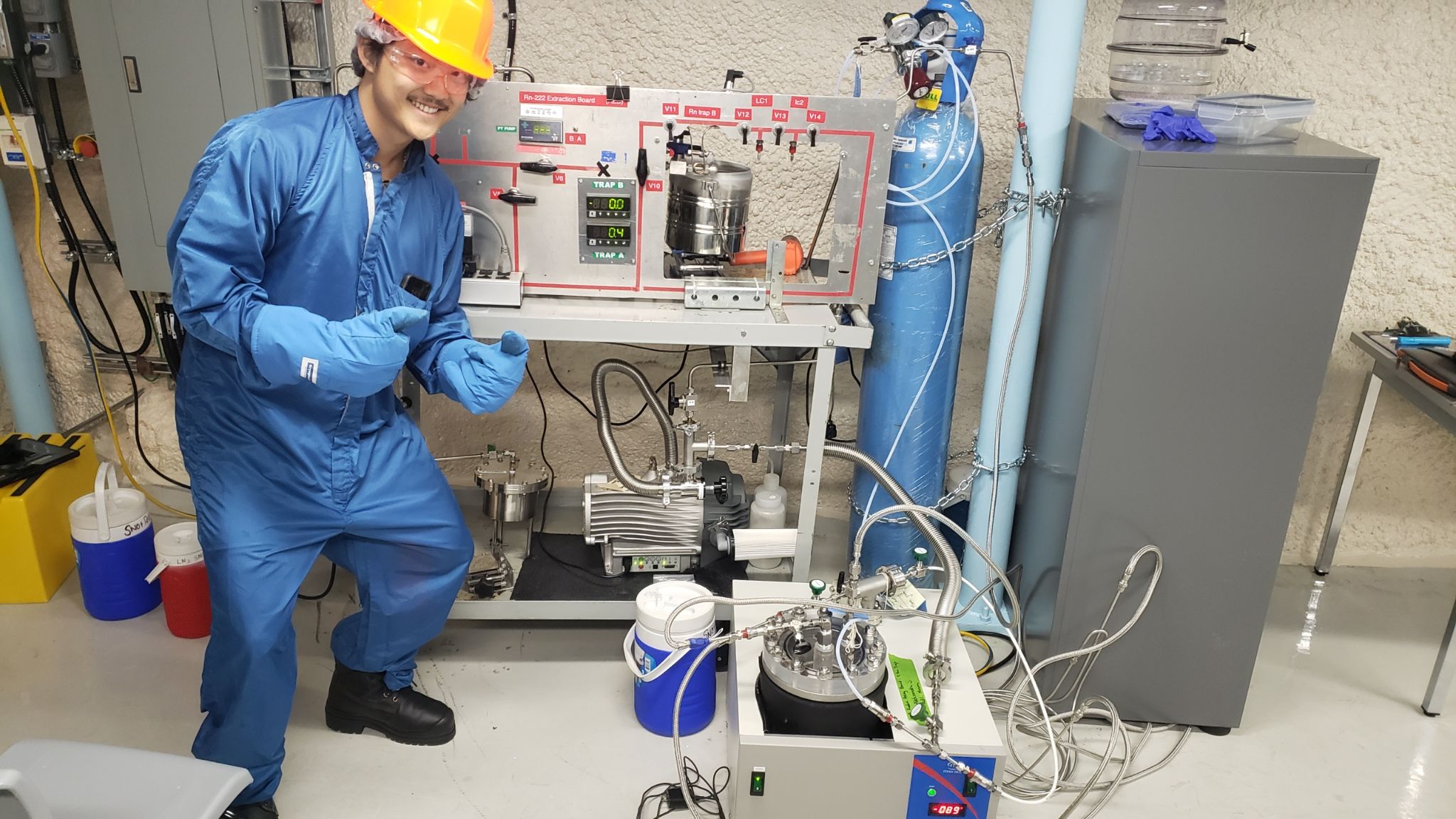 Cools down to -90C


Freezes H2O, CO2, and Scintillator Vapour


Leak checked
9
Gas Assay Calibration
Calibration Can Radon Emanation Curve
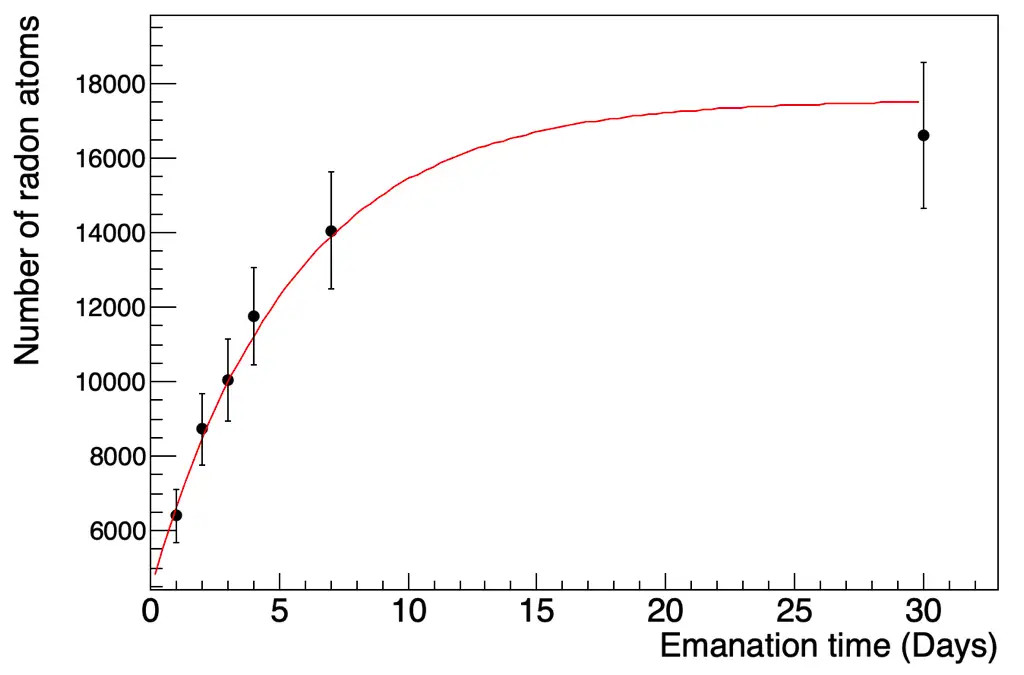 Available emanation source

Background of carrier gas understood

Emanation curve characterized
Credit to Yusuf Ahmed and Nasim Fatemighomi
10
[Speaker Notes: show radon board - highlight this is a different method quickly dont explain in detail - Note that the 
10x-100x is good enough]
Gas Assay Calibration Campaign
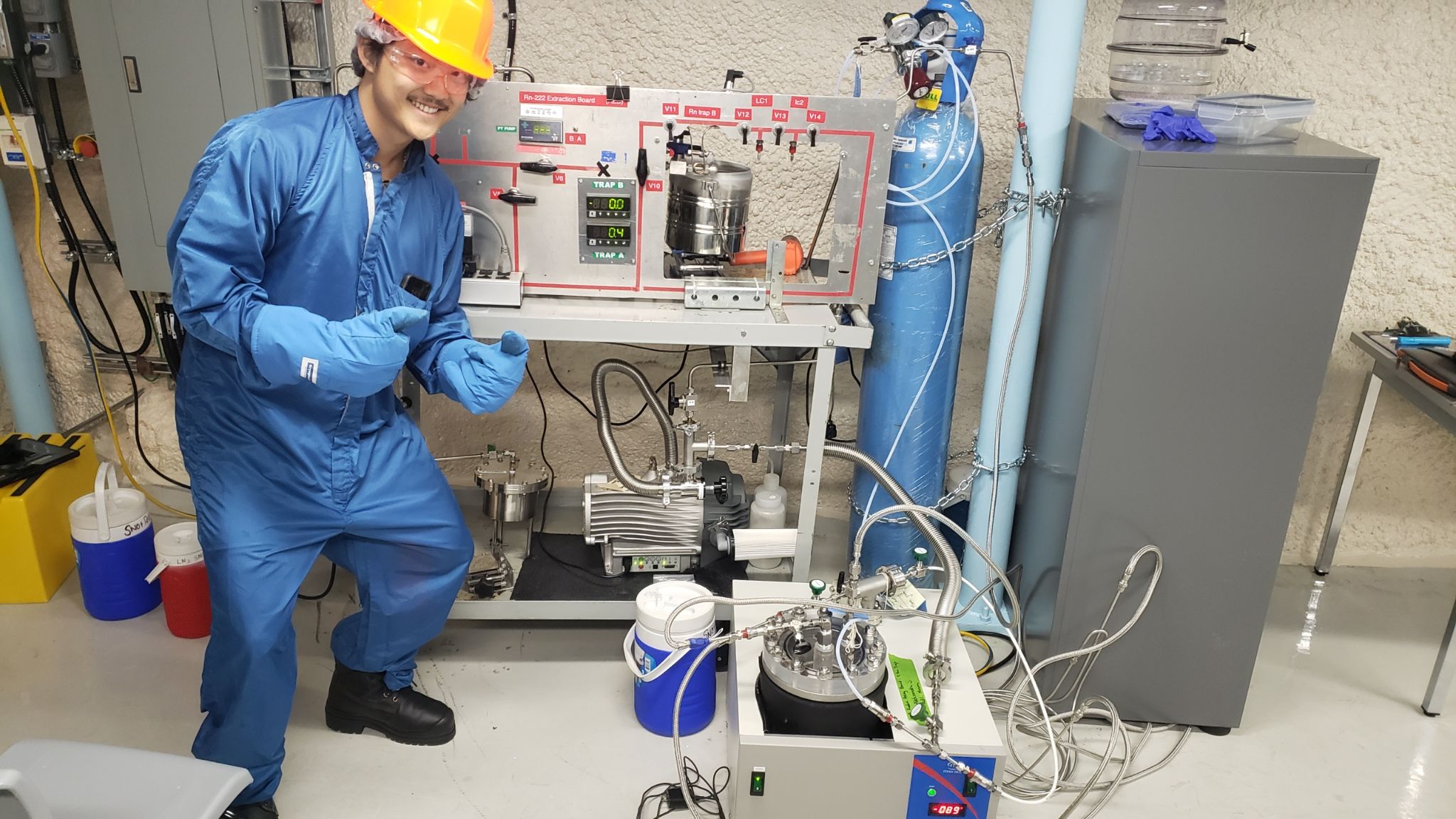 Background needed after modifications

Flow through calibration possible

Compare cold vs warm calibration
11
[Speaker Notes: show radon board - highlight this is a different method quickly dont explain in detail - Note that the 
10x-100x is good enough]
Next Steps
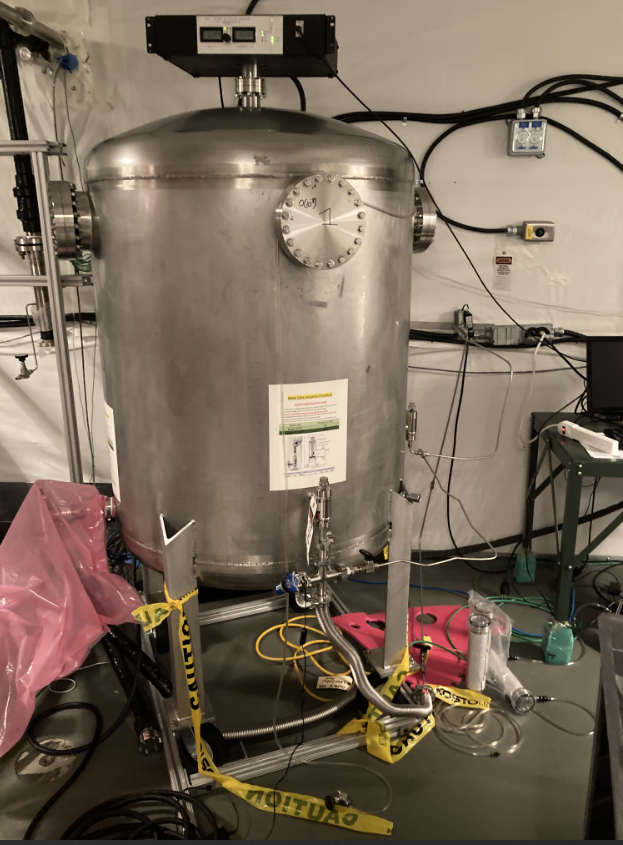 Lots of Data from Electrostatic Radon Monitor available

Radon Monitor Calibration Campaign Planned

Characterization of consistent high activity source ongoing
12
[Speaker Notes: Germanium detector double-check]
Special Thanks!
Christine Kraus

Nasim Fatemighomi

Adil Hussain

Yusuf Ahmed

Juliette Deloye
Justin Suys

Nelson Zhou

Danica Levesque

Mark Ward

Aleksandra Bialek
13
Preliminary Calibration Results
15 Minute Calibration Assay with Titan Trap Cold
1st run, 3 day emanation


1625 +/- 40 cpd 


59% efficiency
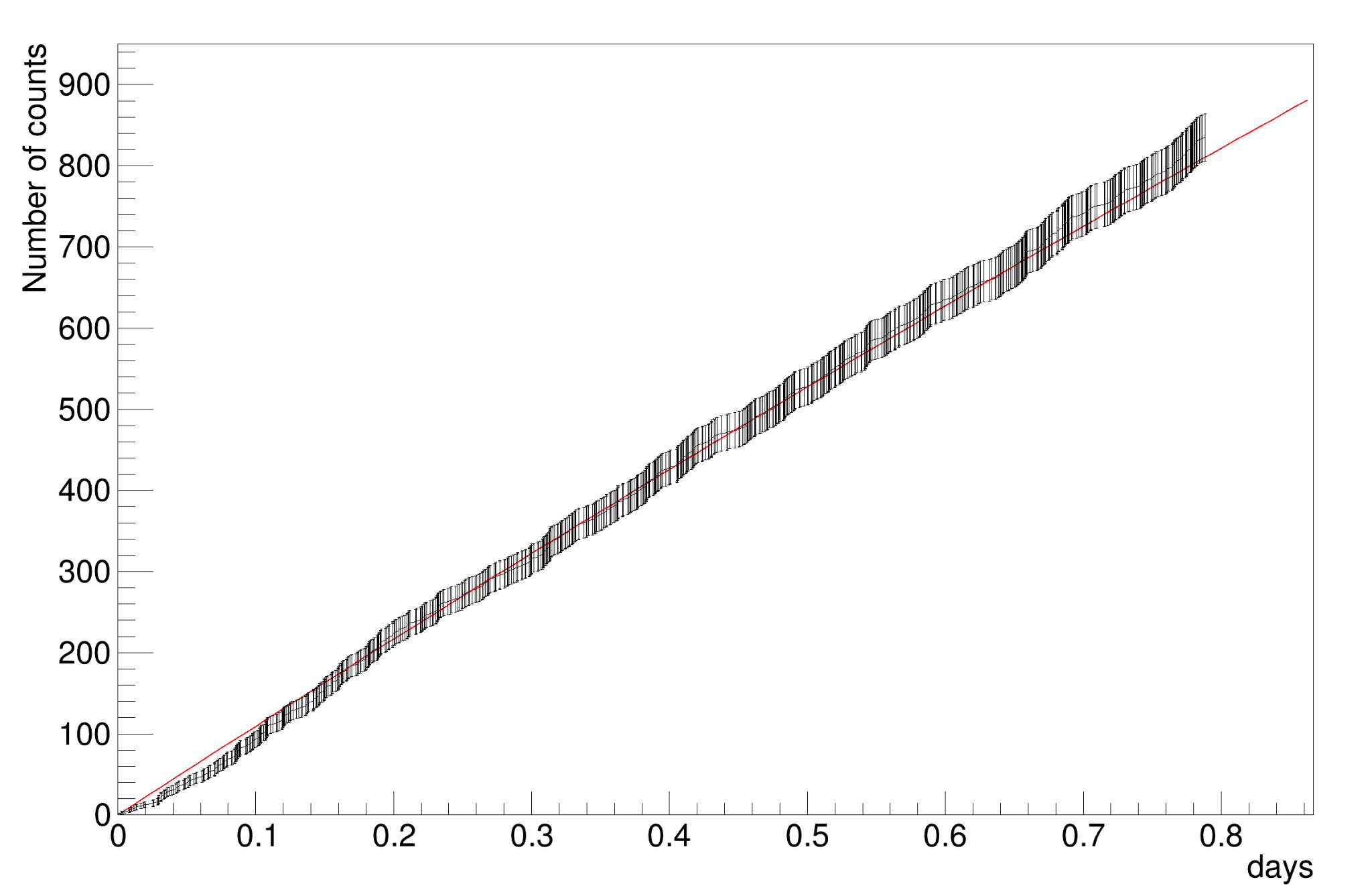 14